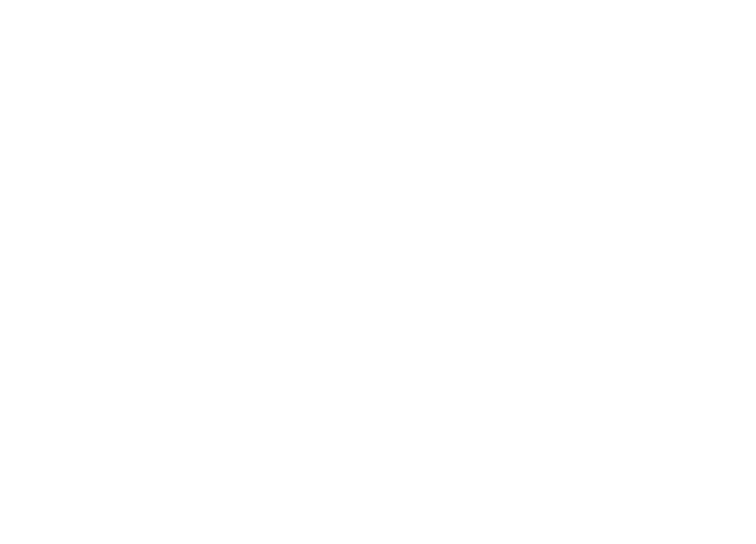 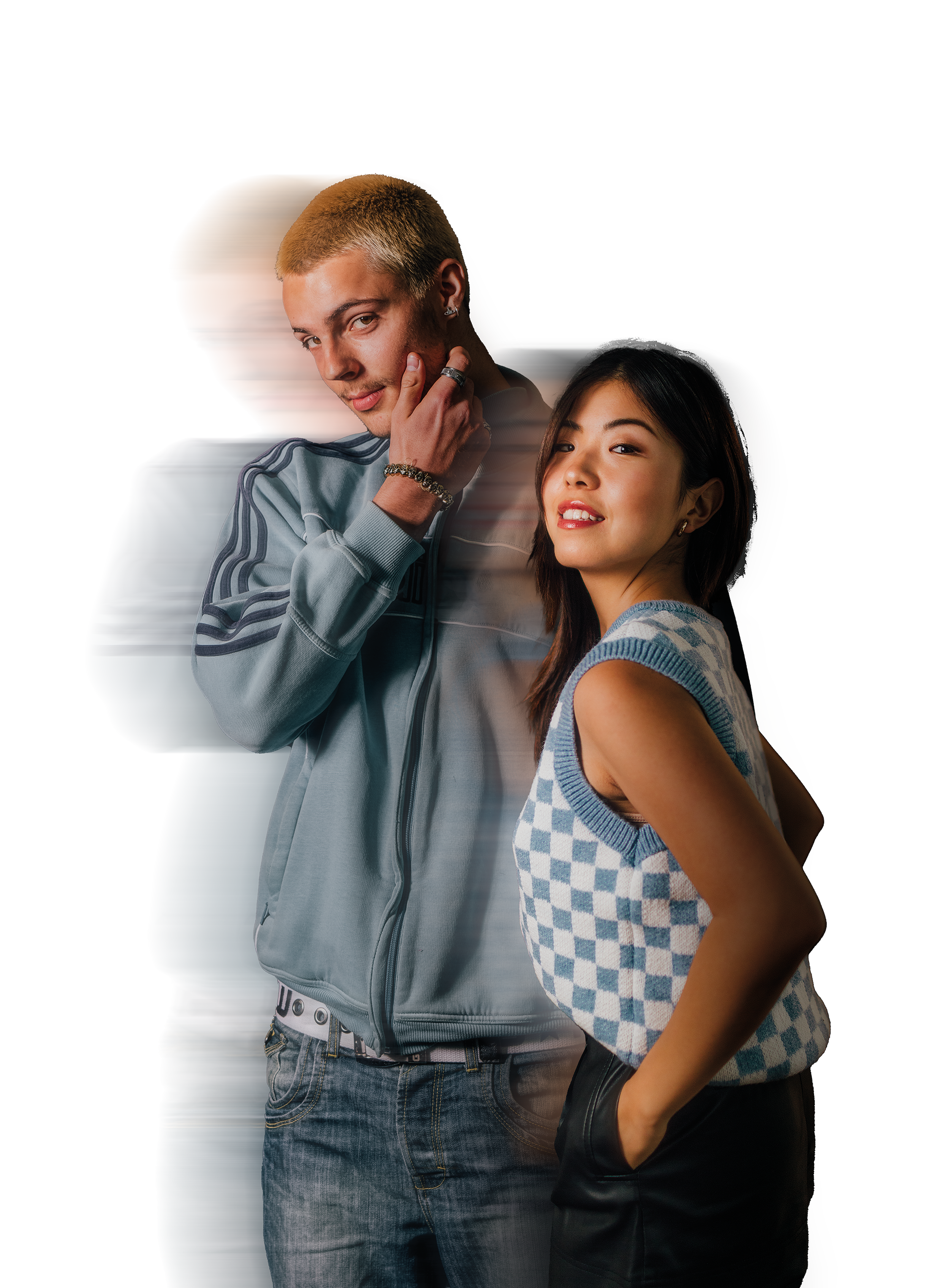 MARKETING FOR FASHION
HOME OF FASHIONS NEXT GENERATION
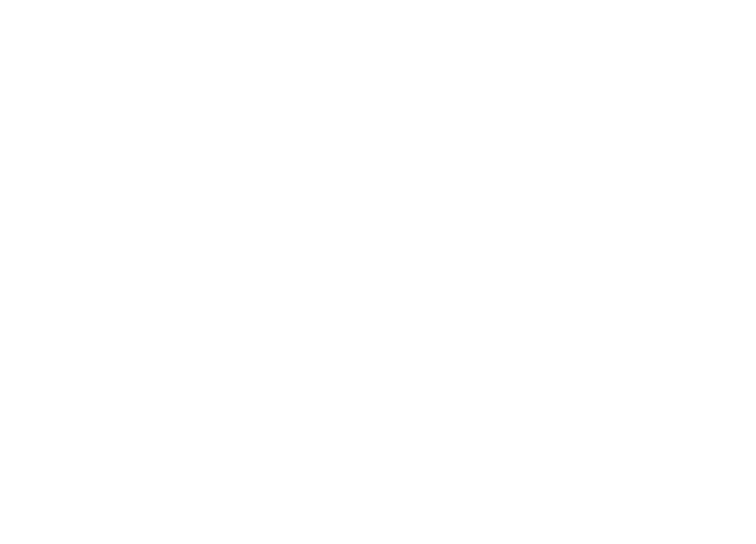 MARKETING IN FASHION
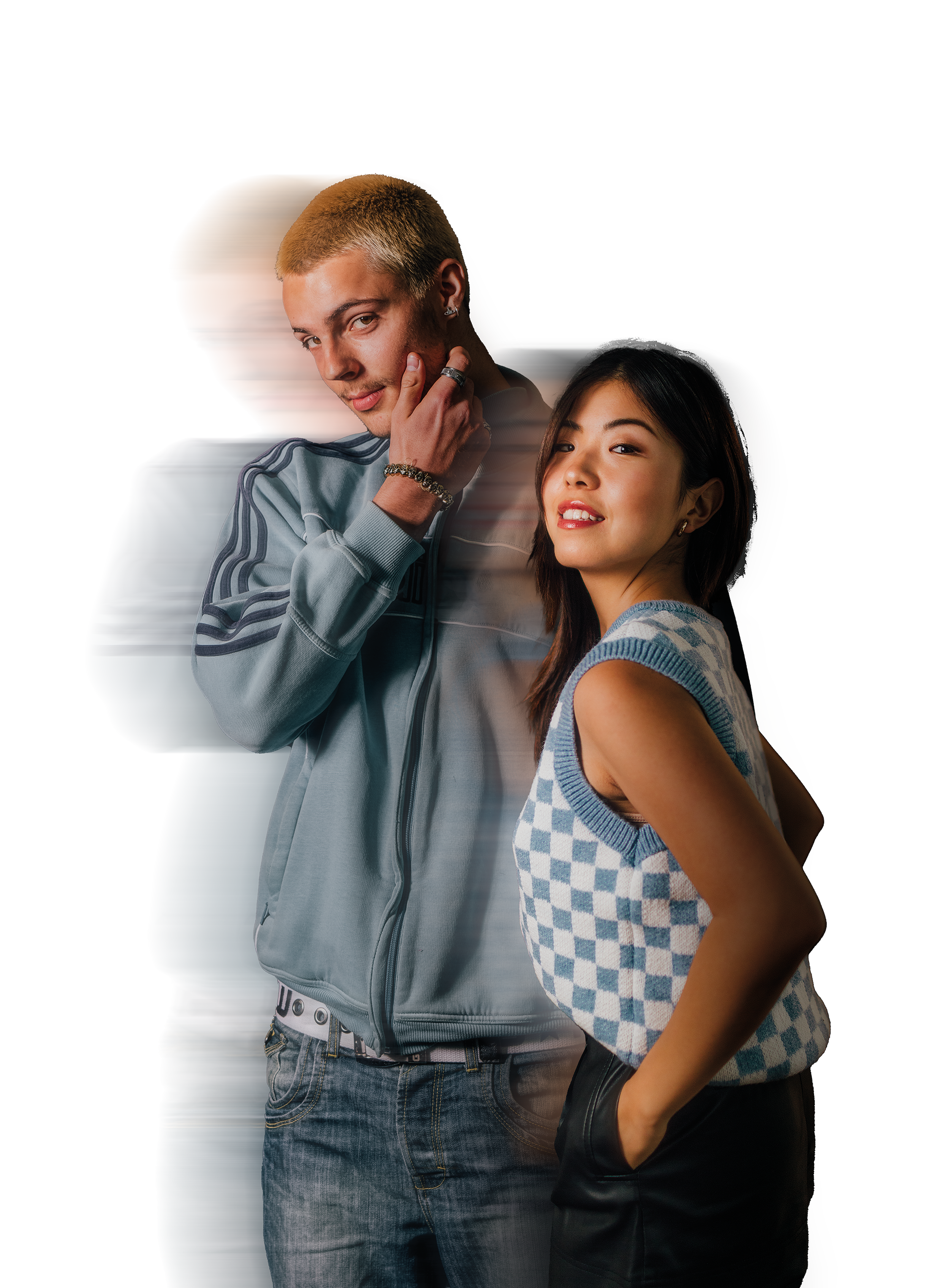 “If marketing has one goal, it is to meet consumers at the moments that most influence their decisions.”​
​
Court, Elzinga, Mulder & Vetvik, 2009. mckinsey.com​
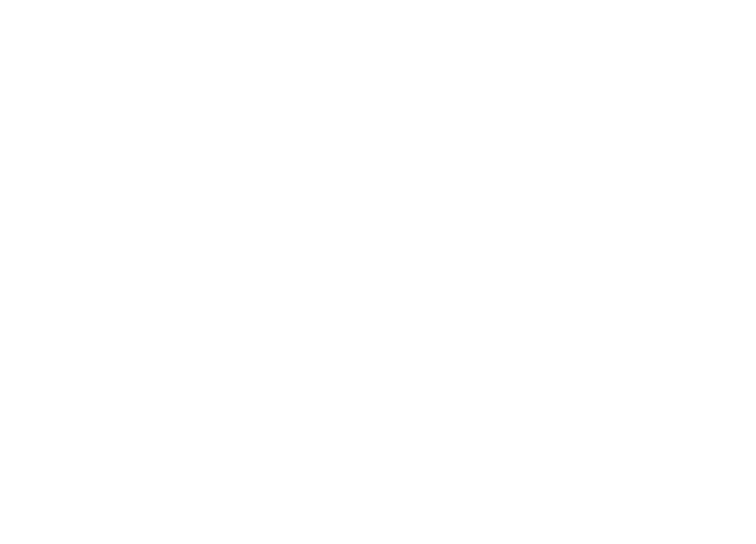 KNOW YOUR AUDIENCE
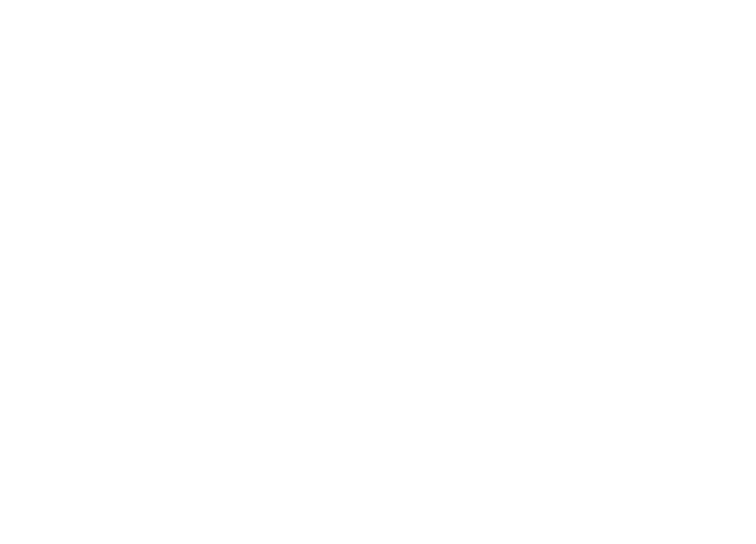 ACTIVITY #1
Watch the adverts on the next two slides.

Write what you think is good and bad. Compare the two and the different techniques used to entice you to buy.
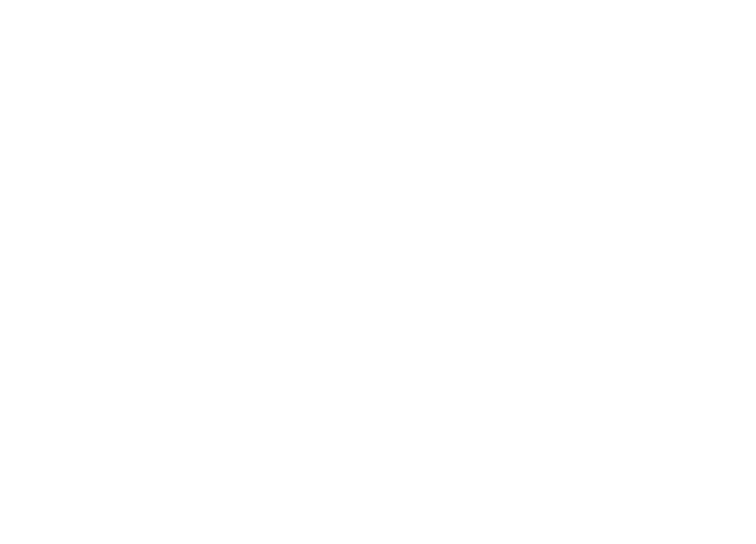 RECAP
Different generations have different needs, wants and spending capabilities​
​Times have changed dramatically and will continue to do so​
​Different generations will interact with different types of marketing channel​
​Being aware of your customers is key to reaching them​
​Digital Marketing is more important than ever and has a key role in the future of marketing​